عنوان مقاله: پیدایش و زوال کارگاه های پیشه وری(قسمت دوم)
نویسنده: ابراهیم فیوضات
منبع: حسابدار 1364. شماره 22. صص 28-24
در شماره قبل قسمت اول این مقاله را که در آن به بررسی سه رشته اساسی صنعت یعنی نساجی، سفالگری و فلزکاری در دوران باستان پرداخته شد مطالعه فرمودید. در این شماره سیر تحول صنعت نساجی از قرن سوم تا دوره صفویه بررسی می گردد و در شماره های بعدی ادامه این مقاله را پی می گیریم.
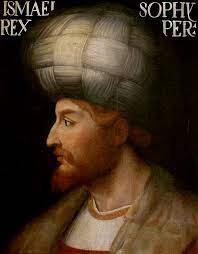 شاه اسماعیل صفوی
صنایع نساجی سفال و فلز (از قرن سوم تا عصر صفوی)
با تجزیه حکومت متمرکز ساسانیان دگرگونی هایی در جامعه ان روز ایجاد شد و صنایع بیش از هر چیز تحت تاثیر این دگرگونی قرار گرفت. صنایع که در پرتو امنیت و حاکمیت با ثبات می توانستند گسترش یابند در ابتدا دچار سردرگمی و رکود گردیدند.
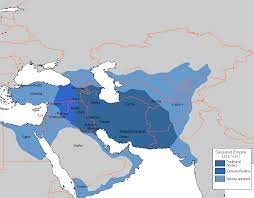 امنیت و حاکمیت با ثبات
قلمرو ساسانیان
نساجی
صنعت نساج در این عصر به تبع سایر صنایع رو به افول گذارد. در دوران حاکمتی سامانیان  چون ماورالنهر جدود یک قرن  از هجوم بیگانه در امان بود . رشد درون زای اقتصاد مسیر طبیعی خود را طی کرد و خرابی هایی که در اثر جنگ ها و حکومت ها بیگانه (عرب) ایجاد شد تا حدی بی طرف گردید. تولید نساجی و پارچه  فزونی گرفت. در سمرقند و بخارا نه تنها پارچه های ظریف  بلکه ضخیم برای اهالی کوچ نشین تهیه می شد. از بخارا منسوجات نازک، سجاده، پارچه های طبرستانی منسوجات مصری و پشم گوسفند صادر می شد. (راوندی، 1354، 10 و 11)
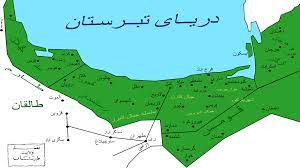 رشد درون زای اقتصاد
در دیلمیان و سلجوقیان نیز صنعت بافندگی ایران رو به ترقی نهاد. تولید صنعت نساجی در این دوره مقام اول را داشت و تعداد کارخانه های نخ تابی، رنگرزی، پارچه بافی، قیطان بافی، گلابتون دوزی ، نقده و نوارسازی افزایش شگرف یافت. تولیدات این کارخانه ها،ق علاوه بر این که نیاز بازار داخلی را برآورده می کرد به خارج نیز صادر می گردید.
بنا به نظر یکی از محققین صنایع دستی، طرح های عالی و مهارت فنی بافندگان این عصر چشم گیر بوده و ظرافت و نقش های بدیع آن متفاوت با دوره های پیشین است. (الوند، ص 111)
سایر محققین به شکوفایی صنایع و حرف و به ویژه نساجی در عصر سلجوقیان و جانشینان آنان که برابر آن، عراق و سوریه و اسیای صغیر حکمرانی می کردند، اذعان دارند.
ظرافت و نقش های بدیع آن
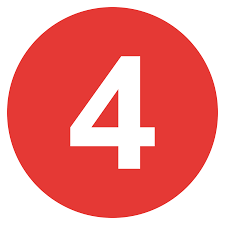 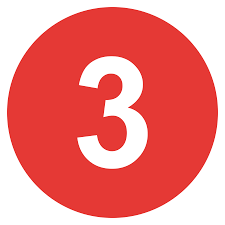 در قرن های سوم و چهارم هجاری به مانند دوره ساسانیان شهرهایی در تولید پارچه معروفیت پیدا می کنند. در نیشابور  انواع پارچه های ابریشمی و پارچه های گرانبهای پنبه ای تولید و به دیگر نقاط جهان صادر می شد. در زرند کرمان پارچه های زرندی که معروف به لایه دار است تولید می گردید. در کومش دامغان روپوش هایی تولید می شد. در اصفهان پارچه های نقش دار، ابریشمین و پنبه ای تولی می گردید. 
در دارابگرد نوعی پارچه (طبری) تهیه می گردید. در کازرون پارچه کتانی تولید می گردید . در رامهرمز پارچه های ابریشمی تولید می شد. این منسوجات به بیشتر نقاط جهان صادر می گردید.
در بازار ماورالنهر پارچه های ابریشمی، پشمی و کرباس رایج بود. (گوهرین، ، ص 5، 1331)  مازاد  پارچه ها به عنوان مال التجاره و صادرات به چین، تبت، هند، روسیه و سایر ممالک اسلامی حمل می شده است.
در پاره ای شهر ها از جمله بخارا محله ای به نام بیت الطراز وجود داشت که در آن کارگاه های زیادی دایر بود.  و مازاد منسوجات به خارج صادر می شد در بخارا کارگاهی وجود داشته که پرده ای بر روی گلیم می بافتند. در عین حال بالش ها، سجاده و بردی های فندقی را جه خلیفه تولید می کردند. 

بردی نام گیاهی است که بیشتر در مصر می رویید و از آن کاغذ و جامه تهیه می کردند
درباز  خلیفه منبعی برای تولید منسوجات بوده است. زندانیان در این عصر در تولیدکارگاهی نقش داشته اند، در بخارا زندانیان تنگ اسب می بافتند که شهرتی بسزا داشت. علاوه بر زندانیان، غلامان و اسیران در کارگاه های تولیدی کار می کردند ولی از میزان حقوق و وضع اجتماعی آنان اطلاع در دست نیست.
میزان حقوق و وضع اجتماعی آنان
صنعت در فعالیت های اهالی نقش اساسی داشت و پارچه های نخی استادان بخارا و سمرقند، پرورش کرم، پیله و بافت پارچه های ابریشمین، جامه های نازک و جا نماز، جامه های خواب فندقی، جامه های طبری و قالی شهرت داشته است. 
در شیراز کارگاه های بافندگی به تهیه پارچه های لطیف و متنوعی اشتغال داشته پارچه هایی از ابریشم خام (خز) در این شهر رواج داشت. در جهرم گلیم و جاجیم و جانمازی که مورد استفده مساجد بوده است، تهیه می گردید. فسا به بافتن پارچه هایی که از موی بز و یا ابریشم خام تهیه می شد و همچنین سفره، دستمال، پرده های قلابدوزی به رنگ های پر طاوسی آبی رنگ و سبز و گلابتون دوزی شهرت داشت.
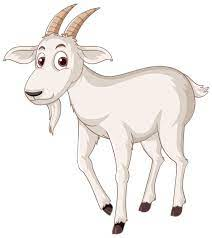 در این شهر موادی برای رنگ کردن پارچه ها تهیه می شد و فرش های نمدی و خیمه و خگاه از فسا صار می گردید. در مجموع مصنوعات نساجی مهم فارس جامه های کتان، دیبا، زربفت و بردی های عالی است. از مهم ترین منسوجات یزد و ابرقو جامه های پنبه ای و حریر و پرده های نیکو است. در اهواز یک نوع پارچه ابریشمی تهیه می گردید که به مصرف زنان می رسد . در شوشتر زری معروف دیبا رایج بود.
ابودلف درباره نساجی سمنان می نویسد که دستمال ها و توریهای چادری بسیار زیبا می بافتند که به ارزش هر عدد 200 دینار بفروش می رسید . زنانی که این قبیل پارچه را می بافتند در اثر دقت و ظرافت  و کار زیاد اغلب نابینا می شدند. 
در ومزه صنایع اسلامی قاهره قطعاتی از منسوجات دوره عباسی و قرون 9 و 10  موجود است که بافت آنها را به مرو و نیشابور نسبت داده اند.
المقدسی جغرافیا دان عرب، شهرهای شوشتر، یزد و فسا را در بافتن منسوجات مشهور می داند. پارچه های تافته دوزی فسا که با طلا و نقره زینت می یافتند شهرت جهانی  داشته است همه ساله از  شهر یزد مقدار زیادی پارچه های نفیس زری به تمام کشورهای باختری و کشورهای شرق اقصی صادر می شده است. (صنایع کوچک، صفحه 20 و 21)
در نیشابور انواع پارچه های پنبه ای و ابریشمی فاخر می بافتند که به علت زیبایی دریافت به سایر بلا اسلامی صادر یم شد و مورد استفاده بزرگان در این کشورها قرار یم رگفت. در دوره سامانیان (قرن سوم و چهارم) خراسانف گرگان، طبرستان، دیلمان، آذربایجان، کردستان و فارس ممتازترین ایالات امپراطوری  اسلامی به شمار می آمد و حریر بافی  در این مناطق رونق داشت. محل کارگاه ها اغلب در منازل و شهرها بوده است، برخی از کارگاه ها مانند کارگاه های رنگرزی،  عصاری و آجرپزی و آسیاب های حبوبات به علت ایجاد گرد و غبار در خارج از نهرها ساخته می شدند.
ممتازترین ایالات امپراطوری  اسلامی
هجوم قوم مغول صنایع ایران را دچار مشکلات و نابسامانی کرد. البته صنعت نساجی و فرش بافی از بین نرفت بلکه به روستاها برده شد. هلاکوخان و جانشینان وی ، نهایت احترام را به صنعت گران روا داشتند. به تدریج در زما غازان خان مغول نساجی تجدید  سازمان یافت. غازان خان در تبریز برای خود بازرگانی به فروش از فرش های پارس برپا کرد. که به رونق نساجی و بافندگی زمان کمک فراوان کرد. در دوره مغول روش ها و سبک های فنی چینی رواج پیدا کرد ولی در این روند تغییراتی در جته ذوق و سلیقه مردم ایران داده شد.
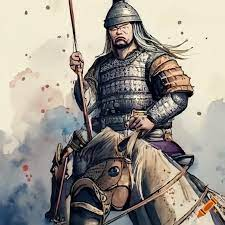 پس از سقوط یان سلسله حاکمیت به حکومت های محلی کوچکی تجزیه شد. پس از مغولان ، تیموریان حاکمیت زور  را بر این منطقه اعمال کردند. این سلسله هم به مانند مغولان پس از تحکیم موقعیت خویش به صنعت گران و صاحبان هنر رو اوردند و مقام آنان را گرامی داشتند. برای نمونه تیمور در لشگرکشی های خود هر کجا با هنرمند و صنعتگر قابلی مواجه می شد آنان را به سمرقند کوچ می داد.
تحکیم موقعیت خویش
هنرمند و صنعتگر قابلی
بدین ترتیب بنا به نشوته کلاویغو در منطقه سمرقند از پارچه های پرند زیتونی، زربفت، رکپ ، تافته و نظایر ان که در اسپانیا آن را ترنسال می خوانند فراوان خریده می شد و از کارخانه ابریشم بافی برای تهیه انها استفاده به عمل می آمد.
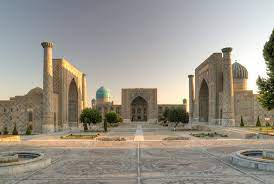 سمرقند
منبع
الوند، احمد. صنعت نساجی. ص 111
راوندی، مرتضی. (1354) تاریخ اجتماعی ایران تا عصر حاضر- تهران. جلد 4
گوهرین، سید صادق(1331) حجت الحق ابوعلی سینا- کتابخانه ایران،